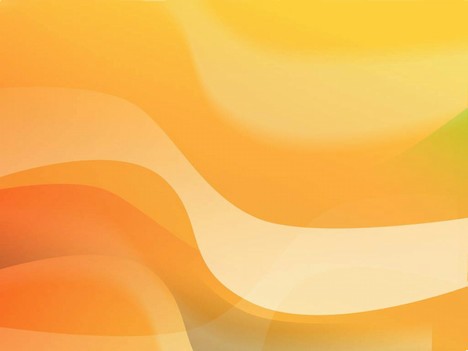 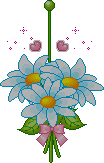 স্বাগ  তম
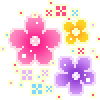 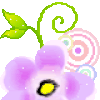 শিক্ষক পরিচিতি
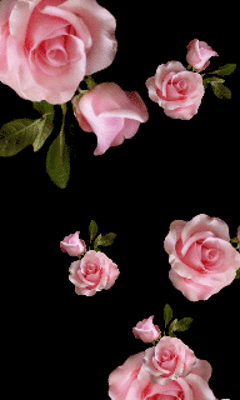 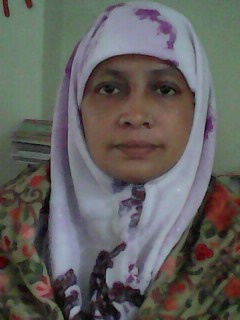 মোছাঃ তানজিলা সুলতানা 
সহকারি শিক্ষক
কুমারপুর আরজানিয়া আলিম মাদ্রাসা
হুলিখালি, বাগমারা, রাজশাহী।
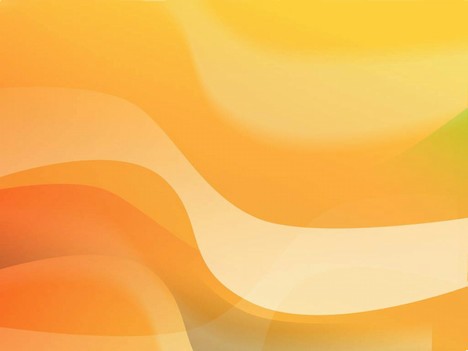 পাঠ পরিচিতি
৬ষ্ঠ শ্রেণি
বিষয়ঃ তথ্য ও যোগাযোগ প্রযুক্তি
বিশেষ পাঠঃ ইনপুট ও আউটপুট
 ডিভাইস পরিচিতি
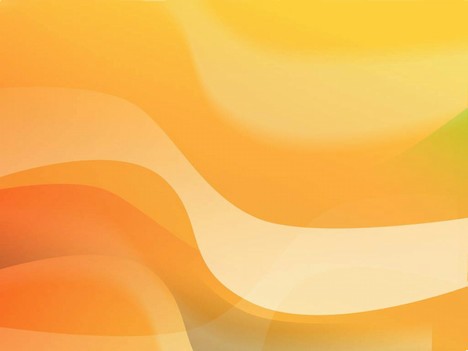 দেখ এবং বল
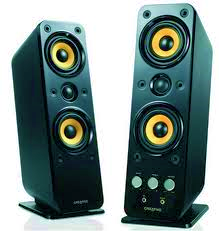 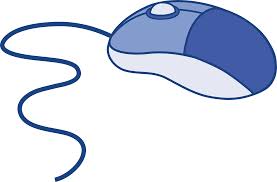 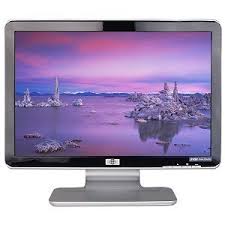 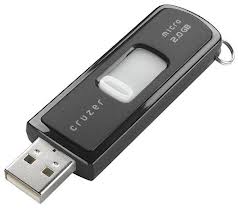 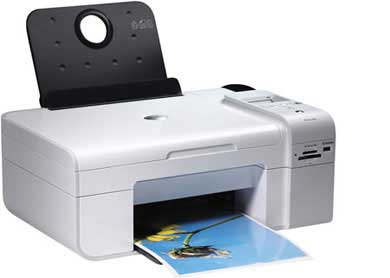 মনিটর
পেন-ড্রাইভ
মাউস
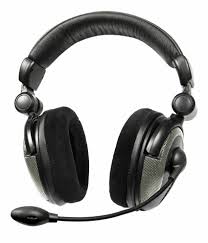 স্পিকার
হেড ফোন
প্রিন্টার
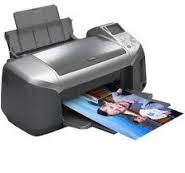 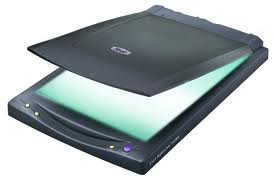 স্ক্যানার
প্রিন্টার
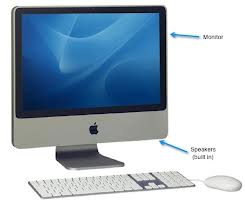 দেখ
এবং বল
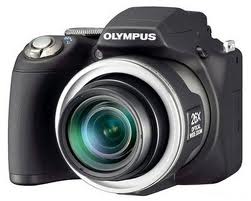 ক্যামেরা
মনিটর
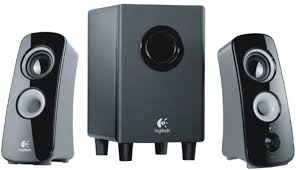 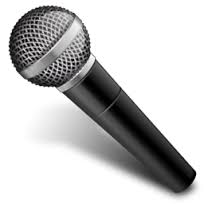 স্পিকার
মাইক্রোফোন
পাঠ ঘোষণা
কম্পিটার ও সংশ্লিষ্ট যন্ত্রপাতি
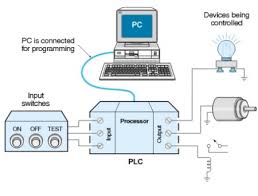 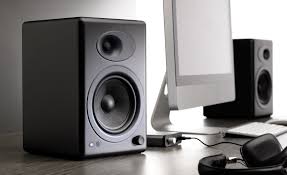 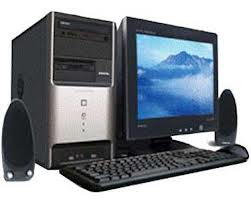 পাঠ ঘোষণা
কম্পিটার ও সংশ্লিষ্ট যন্ত্রপাতি
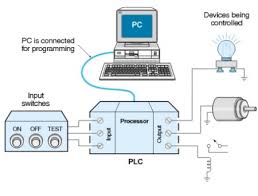 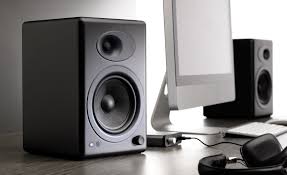 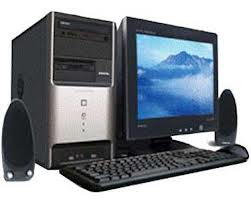 শিখনফল
১। ইনপুট ও আউটপুট ডিভাইসের সংগা
২। ইনপুট ও আউটপুট ডিভাইসের নাম বলতে পারবে।
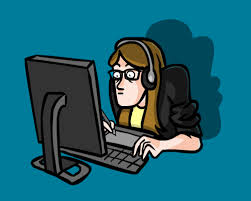 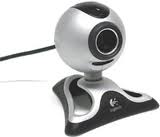 ৩। ইনপুট ও আউটপুট ডিভাইসের পার্থক্য করতে পারবে।
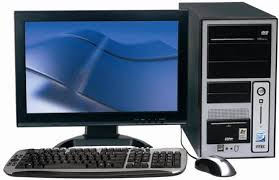 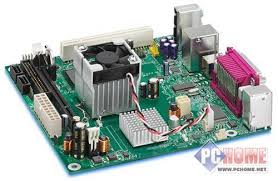 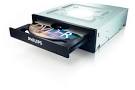 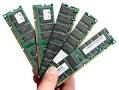 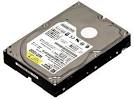 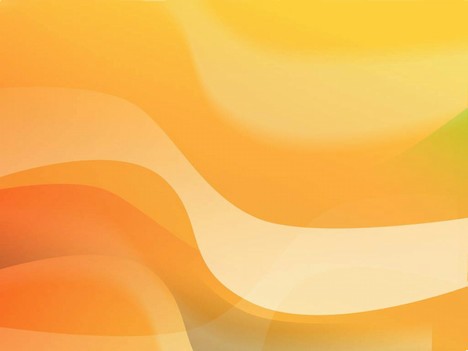 একক কাজ
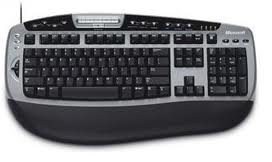 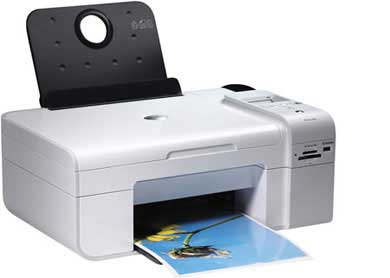 প্রশ্নঃ চিত্রের ডিভাইসটি কম্পিউটারে কোন কাজে ব্যবহার করা হয় লিখ?
জোড়ায় কাজ
ইনপুট ও আউটপুট ডিভাইস আলাদা কর।
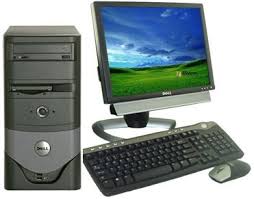 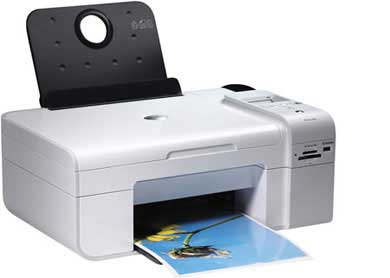 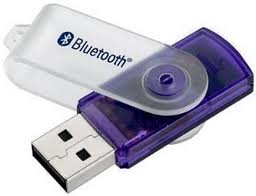 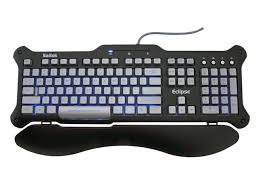 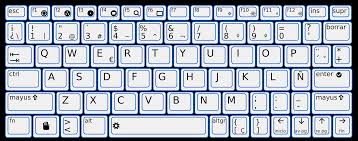 দলীয় কাজ
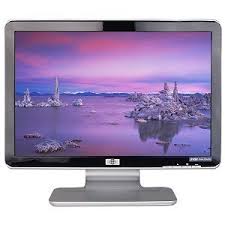 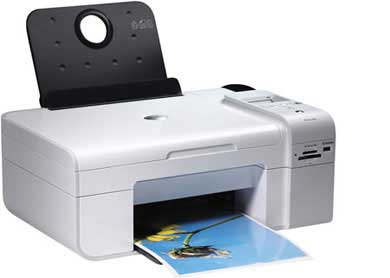 ইনপুট ও আউটপুট ডিভাইস বর্ণনা কর।
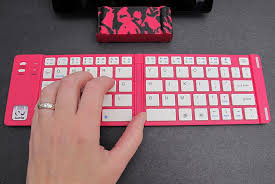 মূল্যায়ন
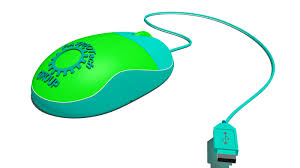 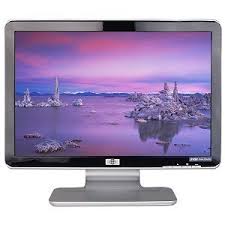 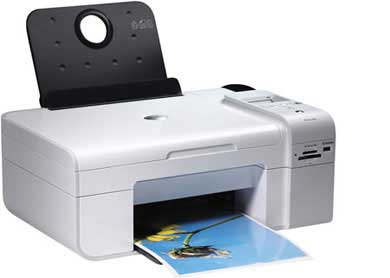 ১। চিত্র দেখে ইনপুট ও আউটপুট ডিভাইস শনাক্ত কর।
২। যে কোন ১টি ইনপুট ও আউটপুট ডিভাইসের গুরুত্ত্ব লিখ।
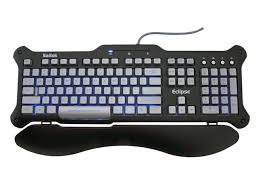 বাড়ীর কাজ
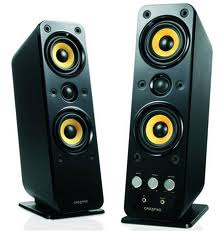 যে কোন একটি ইনপুট বা আউটপুট ডিভাইসের 
চিত্র অংকন কর।
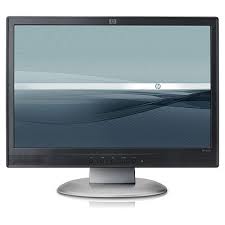 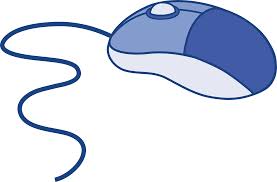 সবাইকে ধন্যবাদ
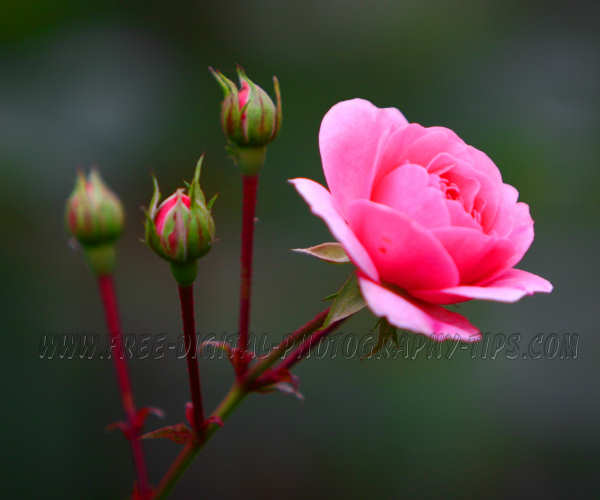